Financial Statement & Ratio Analysis
Financial Analysis
Assessment of the firm’s past, present and future financial conditions
Done to find firm’s financial strengths and weaknesses
Primary Tools:
Financial Statements
Comparison of financial ratios to past, industry, sector and all firms
[Speaker Notes: Ratios are compared to industry averages.
There are 14 to 16 common ratios grouped into 4 types.
Dun and Bradstreet and Robert Morris Associates give industry average ratios for hundreds of industries.
We will describe the types of ratios and focus on several important financial ratios.

Financial Statements 
1.  Financial statements report a firm’s position at a point in time and on operations over some past period
2.  Investors use financial statements to predict future earnings/dividends
3.  Management uses financial statements to help anticipate future conditions and as starting point for planning actions that will affect future event

Financial ratios 
1.  Help evaluate a financial statement
2.  Facilitate comparison of firms]
Financial Statements
Balance Sheet
Income Statement
Cashflow Statement
Statement of Retained Earnings
[Speaker Notes: Balance Sheet
Statement of financial position at specific point in time 

Income Statement
Summarizes revenues and expenses over an accounting period

Statement of Cash Flows
Amount of cash generated during period is not what is shown on balance sheet
Tells you what happened to cash generated during specified period
 Categories in Statement of Cash Flows
          (a) Operating activities
          (b) Investing activities
          (c) Financing activities

Statement of Retained Earnings
Reports how much of earnings retained in business rather than paid out in dividends over the life of the firm
  Retained earnings is claim against assets
          (a) Earnings retained to expand business
          (b)  Do not represent cash]
Objectives of Ratio Analysis
Standardize financial information for comparisons
Evaluate current operations
Compare performance with past performance
Compare performance against other firms or industry standards
Study the efficiency of operations
Study the risk of operations
[Speaker Notes: Uses
1.      Managers – to help analyze, control, improve a firm’s operations
2.      Credit analysts – to help ascertain a company’s ability to pay its debts
3.      Stock analysts – to determine a company’s efficiency, risk and growth potential]
Ratio Analysis
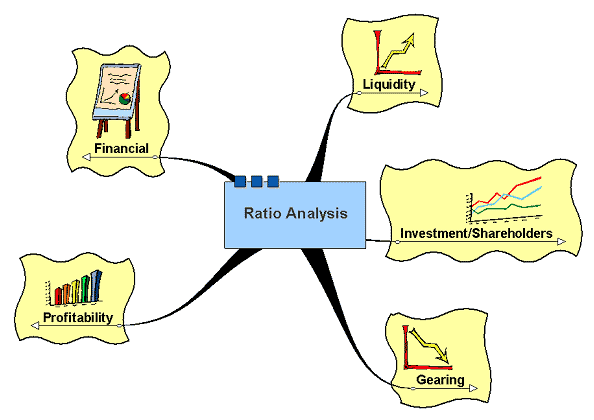 Ratio Analysis
Liquidity – the ability of the firm to pay its way
Investment/shareholders – information to enable decisions to be made on the extent of the risk and the earning potential of a business investment
Gearing – information on the relationship between the exposure of the business to loans as opposed to share capital
Profitability – how effective the firm is at generating profits given sales and or its capital assets
Financial – the rate at which the company sells its stock and the efficiency with which it uses its assets
Liquidity
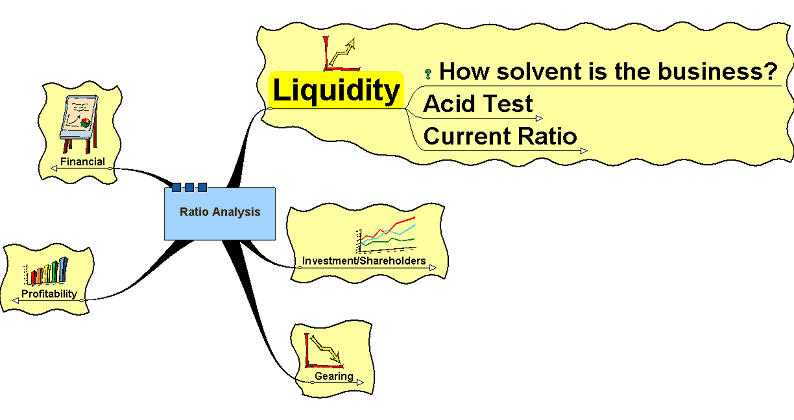 Acid Test
Also referred to as the ‘Quick ratio’
(Current assets – stock) : liabilities
1:1 seen as ideal
The omission of stock gives an indication of the cash the firm has in relation to its liabilities (what it owes)
A ratio of 3:1 therefore would suggest the firm has 3 times as much cash as it owes – very healthy!
A ratio of 0.5:1 would suggest the firm has twice as many liabilities as it has cash to pay for those liabilities. This might put the firm under pressure but is not in itself the end of the world!
Current Ratio
Looks at the ratio between Current Assets and Current Liabilities
Current Ratio = Current Assets : Current Liabilities
Ideal level? – 1.5 : 1
A ratio of 5 : 1 would imply the firm has £5 of assets to cover every £1 in liabilities
A ratio of 0.75 : 1 would suggest the firm has only 75p in assets available to cover every £1 it owes
Too high – Might suggest that too much of its assets are tied up in unproductive activities – too much stock, for example?
Too low - risk of not being able to pay your way
Investment/Shareholders
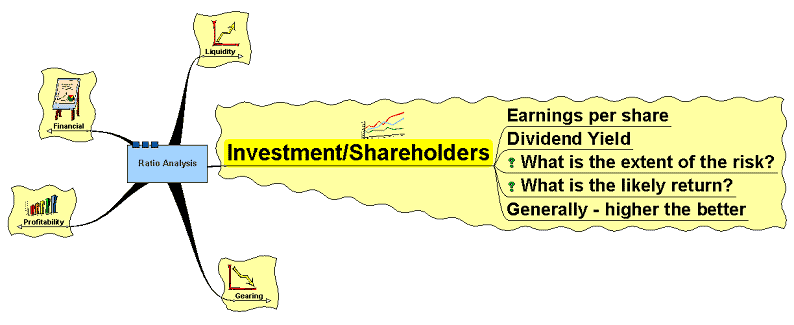 Investment/Shareholders
Earnings per share – profit after tax / number of shares
Price earnings ratio – market price / earnings per share – the higher the better generally for company. Comparison with other firms helps to identify value placed on the market of the business.
EV / EBITDA Ratio - Enterprise Value / EBITDA ratio - the higher the better generally for company . It measures the operational performance of the firm. 
Dividend yield – ordinary share dividend / market price x 100 – higher the better. Relates the return on the investment to the share price.
Gearing
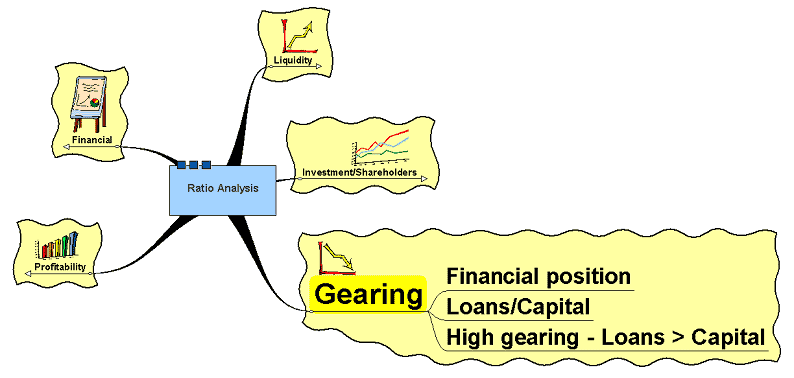 Gearing
Gearing Ratio = Long term loans / Capital employed x 100
The higher the ratio the more the business is exposed to interest rate fluctuations and to having to pay back interest and loans before being able to re-invest earnings
Profitability
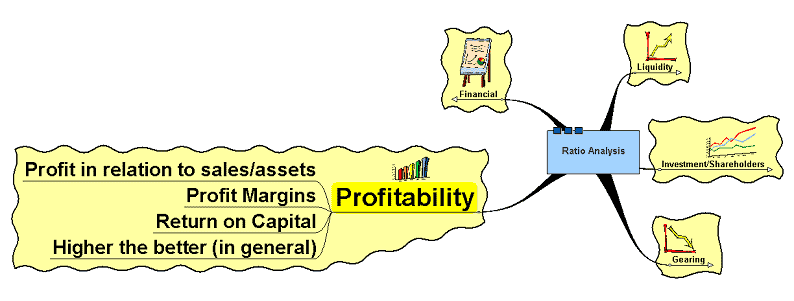 Profitability
Profitability measures look at how much profit the firm generates from sales or from its capital assets
Different measures of profit – gross and net
Gross profit – effectively total revenue (turnover) – variable costs (cost of sales)
Net Profit – effectively total revenue (turnover) – variable costs and fixed costs (overheads)
Profitability
Gross Profit Margin = Gross profit / turnover x 100
The higher the better
Enables the firm to assess the impact of its sales and how much it cost to generate (produce) those sales
A gross profit margin of 45% means that for every £1 of sales, the firm makes 45p in gross profit
Profitability
Net Profit Margin = Net Profit / Turnover x 100
Net profit takes into account the fixed costs involved in production – the overheads
Keeping control over fixed costs is important – could be easy to overlook for example the amount of waste - paper, stationery, lighting, heating, water, etc.
e.g. – leaving a photocopier on overnight uses enough electricity to make 5,300 A4 copies. (1,934,500 per year)
1 ream = 500 copies. 1 ream = £5.00 (on average)
Total cost therefore = £19,345 per year – or 1 person’s salary
Profitability
Return on Capital Employed (ROCE) = Profit / capital employed x 100
Profitability
The higher the better
Shows how effective the firm is in using its capital to generate profit
A ROCE of 25% means that it uses every £1 of capital to generate 25p in profit
Partly a measure of efficiency in organisation and use of capital
Financial
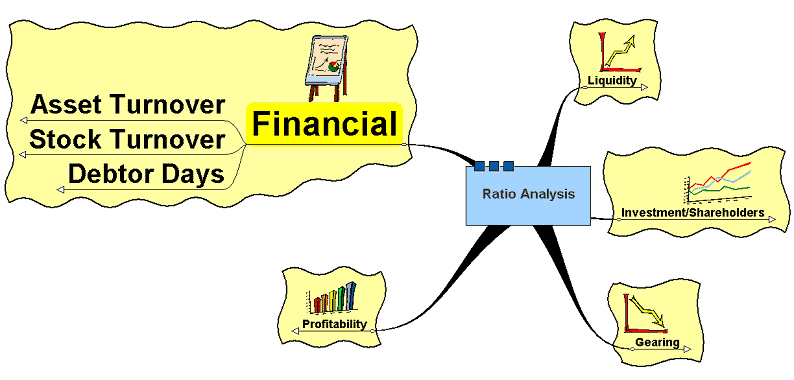 Asset Turnover
Asset Turnover = Sales turnover / assets employed
Using assets to generate profit
Asset turnover x net profit margin = ROCE
Stock Turnover
Stock turnover =  Cost of goods sold / stock expressed as times per year
The rate at which a company’s stock is turned over
A high stock turnover might mean increased efficiency?
But: dependent on the type of business – supermarkets might have high stock turnover ratios whereas a shop selling high value musical instruments might have low stock turnover ratio
Low stock turnover could mean poor customer satisfaction if people are not buying the goods (Marks and Spencer?)
Debtor Days
Debtor Days = Debtors / sales turnover x 365
Shorter the better
Gives a measure of how long it takes the business to recover debts
Can be skewed by the degree of credit facility a firm offers
Before looking at the ratios there are a number of cautionary points concerning their use that need to be identified : 

The dates and duration of the financial statements being compared should be the same. If not, the effects of seasonality may cause erroneous conclusions to be drawn.

The accounts to be compared should have been prepared on the same bases. Different treatment of stocks or depreciations or asset valuations will distort the results.

In order to judge the overall performance of the firm a group of ratios, as opposed to just one or two should be used. In order to identify trends at least three years of ratios are normally required.
Some important notes
Liabilities have Credit balance and Assets have Debit balance
Current Liabilities are those which have either become due for payment or shall fall due for payment within 12 months from the date of Balance Sheet
Current Assets are those which undergo change in their shape/form within 12 months. These are also called Working Capital or Gross Working Capital
Net Worth & Long Term Liabilities are also called Long Term Sources of Funds
Current Liabilities are known as Short Term Sources of Funds
Long Term Liabilities & Short Term Liabilities are also called Outside Liabilities
Current Assets are Short Term Use of Funds
Some important notes
Assets other than Current Assets are Long Term Use of Funds 
Installments of Term Loan Payable in 12 months are to be taken as Current Liability only for Calculation of Current Ratio & Quick Ratio.
If there is profit it shall become part of Net Worth under the head Reserves and if there is loss it will become part of Intangible Assets
Investments in Govt. Securities to be treated current only if these are marketable and due.  Investments in other securities are to be treated Current if they are quoted. Investments in allied/associate/sister units or firms to be treated as Non-current.
Bonus Shares as issued by capitalization of General reserves and as such do not affect the Net Worth. With Rights Issue, change takes place in Net Worth and Current Ratio.
EXERCISE   1
What is the Net Worth  : Capital + Reserve =  200
  Tangible Net Worth  is :  Net Worth  -  Goodwill  = 150                   
  Outside  Liabilities   :   TL + CC + Creditors + Provisions   = 600         
   Net Working Capital  :   C A  - C L  =  350  -  250    = 50  
   Current Ratio :   C A  / C L      =   350 / 300  =  1.17  :  1
   Quick Ratio     :  Quick Assets / C L   =  200/300  =  0.66 : 1
EXERCISE   2
1. Tangible Net Worth  for 1st Year  :  ( 300 + 140)  -  50  =  390
2. Current Ratio for 2nd Year  :  (170 + 30 +170+20+ 240 + 190 ) / (580+70+80+70)
                                                         820 /800   =   1.02
3. Debt Equity Ratio for 1st Year :  320+150  / 390  =  1.21
Exercise 3.
1. Debt Equity Ratio will be   :   600 /  (200+100)    =  2 : 1
2. Tangible Net Worth  :   Only equity Capital  i.e. =  200
3. Total Outside Liabilities / Total Tangible Net Worth  :   (600+400+100) / 200
                                                                                       = 11 : 2
4. Current Ratio will be :   (300 + 150 + 50 ) / (400 + 100   )   =  1 : 1
Exercise 4.
What is the Current Ratio  ?       Ans :  (1+125 +128+1) / (38+26+9+15)
                                                                   :  255/88  =    2.89 : 1

Q What is the Quick Ratio ?     Ans :   (125+1)/ 88  =  1.43 : 11

Q. What is the Debt Equity Ratio ?     Ans  : LTL / Tangible NW
                                                                        =  100 /  ( 362 – 30)
                                                                        =   100 / 332  =  0.30 : 1
Exercise 4.    contd…
What is the Debtors Velocity Ratio ? If the  sales are Rs. 15 Lac.

 Ans   : ( Average Debtors / Net Sales) x 12   =   (125 / 1500) x 12
                                                                        =    1 month
Q. What is the  Creditors Velocity Ratio  if Purchases are  Rs.10.5 Lac ?
 Ans :   (Average Creditors / Purchases ) x 12    =  (26 / 1050) x 12 = 0.3 months
Exercise  5.  :  Profit  to sales is 2% and amount of profit is say Rs.5 Lac. Then What is the amount of Sales ?

Answer  :   Net Profit Ratio =  (Net Profit / Sales ) x 100
                             2              =   (5 x100) /Sales
                Therefore  Sales  =     500/2   = Rs.250 Lac
Exercise  6.  A Company has Net Worth  of Rs.5 Lac, Term Liabilities of Rs.10 Lac. Fixed Assets worth RS.16 Lac and Current Assets are Rs.25 Lac. There is no intangible Assets or other Non Current  Assets. Calculate its Net Working Capital.
                                                Answer
Total Assets      = 16 + 25  = Rs. 41 Lac
Total Liabilities =  NW + LTL + CL =  5 + 10+  CL = 41 Lac
 Current Liabilities  =  41 – 15 = 26 Lac

Therefore  Net Working Capital =  C. A – C.L 
                                                     =  25 – 26  =  (- )1 Lac
Exercise  7 :   Current Ratio of a concern is 1 : 1. What will be the Net Working Capital ?

Answer : It suggest that the Current Assets is equal to Current Liabilities hence the NWC would be  NIL ( since  NWC = C.A  - C.L )
Exercise  8 :  Suppose Current Ratio is 4 : 1.  NWC  is Rs.30,000/-. What is the amount of Current Assets ?

Answer  :    4a  - 1a  = 30,000
                Therefore  a =  10,000  i.e. Current Liabilities is Rs.10,000
                 Hence Current Assets would be  4a = 4 x 10,000 = Rs.40,000/-
Exercise  9. The amount of Term Loan installment is  Rs.10000/ per month, monthly average interest on TL is Rs.5000/-. If the  amount of Depreciation is  Rs.30,000/- p.a. and PAT is Rs.2,70,000/-. What would be the DSCR ?

DSCR =   (PAT + Depr +  Annual Intt.) / Annual Intt  + Annual  Installment
            =   (270000 + 30000 + 60000 ) / 60000 + 120000
             =   360000 / 180000    =  2
Exercise  10 : Total Liabilities of a firm is Rs.100 Lac and Current Ratio is 1.5 : 1. If Fixed Assets and Other Non Current Assets are to the tune of Rs. 70 Lac and Debt Equity Ratio being  3 : 1. What would be the Long Term Liabilities?

 Ans :  We can easily arrive at the amount of Current Asset being  Rs. 30 Lac i.e.  ( Rs. 100 L  - Rs. 70 L ).  If the Current Ratio is 1.5 : 1, then Current Liabilities works out to be  Rs. 20 Lac.  That means the aggregate of  Net Worth  and Long Term Liabilities would be Rs. 80 Lacs.  If the Debt Equity Ratio is  3 : 1 then  Debt works out to be Rs. 60 Lacs and equity Rs. 20 Lacs. Therefore the Long Term Liabilities would be Rs.60 Lac.
Exercise  11 :  Current Ratio is say 1.2 : 1 . Total of balance sheet being Rs.22 Lac.  The amount of Fixed Assets + Non Current Assets is Rs. 10 Lac. What would be the Current Liabilities?

Ans  : When Total Assets is Rs.22 Lac then Current Assets  would be  22 – 10 i.e  Rs. 12 Lac. Thus we can easily arrive at the Current Liabilities figure which should be  Rs. 10 Lac
Exercise 12.  From the following financial statement calculate (i) Current Ratio (ii) Acid test Ratio (iii) Inventory Turnover (iv) Average Debt Collection Period (v) Average Creditors’ payment period. 
                                                                                       C.Assets
Sales               1500				Inventories                  125
Cost of sales   1000                                                       Debtors                       250
Gross profit       500                                                       Cash                           225   
                                                                                       C. Liabilities
							 Trade Creditors          200

(i)  Current Ratio :  600/200 =  3 : 1
Acid Test Ratio :  Debtors+Cash /Trade creditors  = 475/200 = 2.4 : 1
 Inventory Turnover Ratio :  Cost of sales / Inventories  = 1000/125 = 8 times
 Average Debt collection period :  (Debtors/sales) x 365  = (250/1500)x365 = 61 days
Average Creditors’ payment period : (Trade Creditors/Cost of sales) x 365 
                                                                    (200/100) x 365 = 73 days
Summary of Financial Ratios
Ratios help to:
Evaluate performance
Structure analysis
Show the connection between activities and performance
Benchmark with
Past for the company
Industry
Ratios adjust for size differences
[Speaker Notes: Knowing the absolute level of a single entry on the income statement or balance sheet doesn’t provide sufficient information to evaluate performance.   Ratios help by focusing on relationships   among entries on the financial statements.

The ratios in the DuPont system show the connection between the firm’s operations, its capital structure and the returns for investors.

Because a firm’s size affects financial statement values, it’s hard to evaluate performance using absolute levels. By controlling for differences in size to make comparisons ratios facilitate the evaluation of a firm’s performance.]
Limitations of Ratio Analysis
A firm’s industry category is often difficult to identify
Published industry averages are only guidelines
Accounting practices differ across firms
Sometimes difficult to interpret deviations in ratios
Industry ratios may not be desirable targets
Seasonality affects ratios
[Speaker Notes: Limitations
1.      Large firms operate different divisions in different industries
         a.  Difficult to develop meaningful industry averages
	b.  More useful for small, narrowly focused firms
2.      Firms want to be better than average
	a.  Attaining average performance not necessarily good
	b.  Best to focus on industry leaders’ ratios
3.      Inflation may have distorted balance sheets
	a.  Must consider effects when comparing over time
4.      Seasonal factors distort ratio analysis
	a.  Use monthly averages for season items such as inventory
5.      Window dressing can make financial statements look better
6.      Different accounting practices can distort comparisons
	a.  Inventory valuation, depreciation methods
7.      Difficult to generalize whether a ratio is “good” or “bad”
	a.  High current ratio – strong liquidity or too much cash (nonearning)
8.      Ratios can give “mixed” view of company
	a.  Analyze net effects of a set of ratios]